CSE 351 AB
Section 2
with Kashish and Colton!
Administrivia
HW4 due Friday 7/2 8PM
HW5 due Friday 7/2 8PM
Lab1a due Tomorrow 7/2 8PM (Tip: A late day used over weekends/holidays only counts as one late day used :) Try to finish on time, this lab shouldn’t take a super long time but it is there if you need it.)

Remember to keep your webcams on and unmute your microphones to interrupt us as often as possible!
Pointers
Pointer Operations
&p
Gives the memory address of the variable p, rather than its value.
*p
Give the value at address p, rather than the value p itself. We often call this “dereferencing.”
Say we had a variable x with the value 0x15F, stored at 0x400. Then:
The expression &x would evaluate to 0x400
The expression x would evaluate to 0x15F
The expression *x would evaluate to (the value stored at address 0x15F)
Pointer Arithmetic
In C, arithmetic on pointers (++, +, --, -) is scaled by the size of the data type the pointer points to. Consider p declared with pointer type* p;
The expression p = p + i will change the value of p (an address) by i*sizeof(type) (in bytes).
By contrast, the line *p = *p + 1 will perform regular arithmetic unless *p is also of a pointer data type.
What About Arrays?
int y[10];
int *z;
z = y;

y[2] = 5;
z[2] = 5;
*(z + 2) = 5;
Arrays in C are contiguous chunks of memory, but they have a special relationship with pointers.
If we have an array variable, it functions like a constant pointer to the first element in the array (note: not always! e.g. sizeof)
We will discuss arrays in more detail in a future section!
These are
equivalent!
Example #1
int x;
int *ptr;
ptr = &x;
x = 5;
*ptr = 200;
ptr += 2;
Consider the code to the left. How can we represent the result after each line diagrammatically?
Example #1
int x;
int *ptr;
ptr = &x;
x = 5;
*ptr = 200;
ptr += 2;
Declare two variables, an int and a pointer to an int.
Note that neither is initialized! We’ve set aside space for the variables but they’re full of garbage.
ptr
x
Example #1
int x;
int *ptr;
ptr = &x;
x = 5;
*ptr = 200;
ptr += 2;
We use the address-of operator to assign the address where the variable x is stored to ptr.
Remember, a pointer is just a variable which holds an address!
ptr
x
Example #1
int x;
int *ptr;
ptr = &x;
x = 5;
*ptr = 200;
ptr += 2;
Now we assign x a value.
5
ptr
x
Example #1
int x;
int *ptr;
ptr = &x;
x = 5;
*ptr = 200;
ptr += 2;
Dereference ptr and assign a value at the location pointed to. This is the location where x is, so we’ve changed the value of x!
200
ptr
x
Example #1
int x;
int *ptr;
ptr = &x;
x = 5;
*ptr = 200;
ptr += 2;
Increment ptr by 2. Now that we’re manipulating a pointer variable, we perform pointer arithmetic. The value of x does not change.
ptr incremented by 8 bytes
8 == 2 * sizeof(int)
200
?
?
ptr
x
Exercise #1
int main(int argc, char **argv) {
int x = 410, y = 350;   // assume &x = 0x10, &y = 0x14
int *p = &x;            // p is a pointer to an integer
*p = y;
p = p + 4;   
p = &y;
x = *p + 1;
}
You try! “Exercise”- first page of the section handout
Exercise #1
int main(int argc, char **argv) {
int x = 410, y = 350;   // assume &x = 0x10, &y = 0x14
int *p = &x;            // p is a pointer to an integer
*p = y;
p = p + 4;   
p = &y;
x = *p + 1;
}
410
x
y
350
Exercise #1
int main(int argc, char **argv) {
int x = 410, y = 350;   // assume &x = 0x10, &y = 0x14
int *p = &x;            // p is a pointer to an integer
*p = y;
p = p + 4;   
p = &y;
x = *p + 1;
}
p
0x10
410
x
y
350
Exercise #1
int main(int argc, char **argv) {
int x = 410, y = 350;   // assume &x = 0x10, &y = 0x14
int *p = &x;            // p is a pointer to an integer
*p = y;
p = p + 4;   
p = &y;
x = *p + 1;
}
p
0x10
350
x
y
350
Exercise #1
int main(int argc, char **argv) {
int x = 410, y = 350;   // assume &x = 0x10, &y = 0x14
int *p = &x;            // p is a pointer to an integer
*p = y;
p = p + 4;   
p = &y;
x = *p + 1;
}
p
0x20
350
x
?
y
350
Exercise #1
int main(int argc, char **argv) {
int x = 410, y = 350;   // assume &x = 0x10, &y = 0x14
int *p = &x;            // p is a pointer to an integer
*p = y;
p = p + 4;   
p = &y;
x = *p + 1;
}
p
0x14
350
x
y
350
Exercise #1
int main(int argc, char **argv) {
int x = 410, y = 350;   // assume &x = 0x10, &y = 0x14
int *p = &x;            // p is a pointer to an integer
*p = y;
p = p + 4;   
p = &y;
x = *p + 1;
}
p
0x14
351
x
y
350
Bitwise Operators
Bitwise Operators in C
These perform operations on each bit independently in a value.
Bitwise vs Logical
Remember, bitwise operators are not the same as logical operators.
While they perform similar “logical” operations (AND, OR, NOT), bitwise operators transform the individual bits of a value, whereas logical operators are used in boolean expressions and treat entire values as either true or false.
For example, 0xA & 0x5 = 0x0, but 0xA && 0x5 = 0x1.
Masking Example
Masking is using a specific bit vector and operator to change data or extract information.
How would you replace the least significant byte of x with 0xAA? For example: 0x2134 should become 0x21AA.
Zero out the LS byte with an AND mask.
x = x & ~0xFF  (or x &= ~0xFF)

Use an OR to set the LS byte.
x = x | 0xAA  (or x |= 0xAA)
x & 0 = 0 	x & 1 = x
x | 0 = x	x | 1 = 1
x ^ 0 = x	x ^ 1 = ~x
Exercise 1
If signed char a = 0x88, complete the bitwise C statement so that b = 0xF1. The first blank should be an operator and the second should be a numeral.
a = 0b10001000
0xF1 = 0b11110001
0x79 = 0b01111001
^
79
b = a _____ 0x ______
Exercise 2
// returns the number of pairs of bits that are the opposite of each other 
// (i.e. 0 and 1 or 1 and 0). Bits are "paired" by taking adjacent bits 
// starting at the lsb (0) and pairs do not overlap. For example, there are 16 
// distinct pairs in a 32-bit integer.

int num_pairs_opposite(int x) {
  int count = 0;
  for (int i = 0; i < 8 * sizeof(int) / 2; i++) {
    // fill in the for loop!



  }
  return count;
}
Exercise 2
// returns the number of pairs of bits that are the opposite of each other 
// (i.e. 0 and 1 or 1 and 0). Bits are "paired" by taking adjacent bits 
// starting at the lsb (0) and pairs do not overlap. For example, there are 16 
// distinct pairs in a 32-bit integer.

int num_pairs_opposite(int x) {
  int count = 0;
  for (int i = 0; i < 8 * sizeof(int) / 2; i++) {
    int bit0 = x & 1;
    int bit1 = (x >> 1) & 1;
    count += bit0 ^ bit1;
    x >>= 2;
  }
  return count;
}
Integers
What’s Two’s Complement?
A way of representing signed integers (positive or negative)
Similar to sign-magnitude integers, except the most significant bit has negative “weight” (but equivalent magnitude)
For instance, to represent -120 in eight bits, we would store:
Why Two’s Complement?
We use two’s complement because it has many handy properties:
Addition and subtraction are performed the same way as unsigned
Positive numbers are represented the same way as unsigned
Single zero (compare sign-magnitude)
The representation of 0 is all zeroes (0b0...0)
Roughly the same number of negative and positive integers
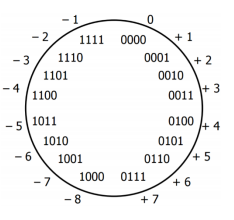 Negation
If we want to negate a two’s complement integer, we flip every bit and add 1:
-x = ~x + 1
Exercise 1a
What is the largest 8-bit integer? What happens when we add 1? What is the most negative integer we can represent?
0111 1111
Largest:
Largest:
1000 0000
Largest + 1:
Largest + 1:
1000 0000
Most Negative:
Most Negative:
Exercise 1a
What is the largest 8-bit integer? What happens when we add 1? What is the most negative integer we can represent?
0111 1111
1000 0000
1000 0000
Exercise 1b
What are the 8-bit representations of the following numbers?
Remember! -x = ~x + 1
Exercise 2
Take the 32-bit numeral 0xC0800000. Circle the number representation below that has the most negative value for this numeral.
Sign & Magnitude		Two’s Complement		Unsigned
Exercise 3
Given the 4-bit bit vector 0b1101, what is its value in decimal (base 10)? Circle your answer.
13				-3				-5				Undefined
Exercise 3
Given the 4-bit bit vector 0b1101, what is its value in decimal (base 10)? Circle your answer.
13				-3				-5				Undefined